The Solar-Stellar Spectrograph (SSS) Project Review
JEFFREY HALL
LOWELL OBSERVATORY, FLAGSTAFF, AZ
Project Timeline
1988	1992	1996	2000	2004	2008	2012
Construction/early observing
Rebuild 1
Broad survey
Solar analog survey
Rebuild 2
A/D boundary
Instrumentation
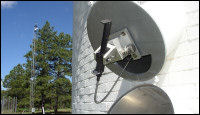 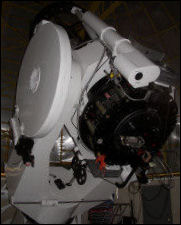 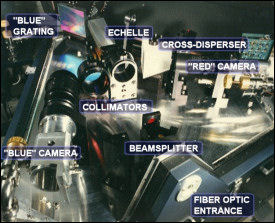 Raw Data
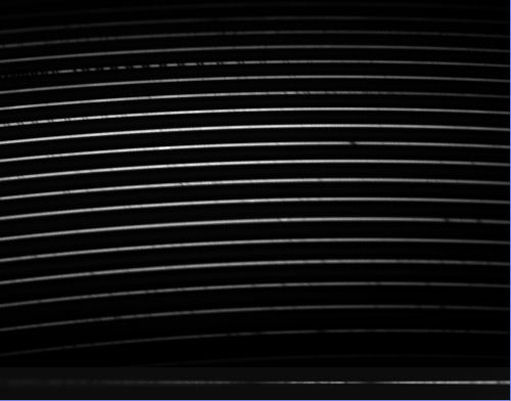 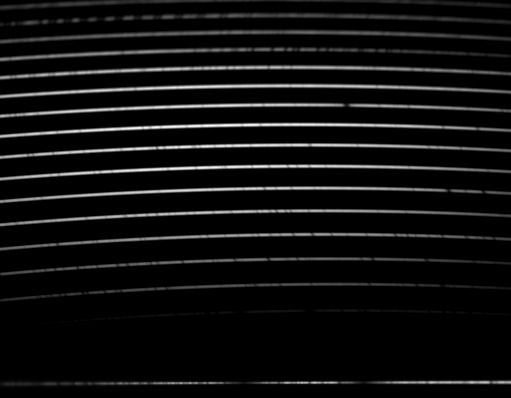 λλ 5126-8973
with gaps
λλ xxxx-xxxx
with gaps
λλ 3858-4012
λλ 3858-4012
1993-2007
2008-
Usual cadence:
   Solar	3X/week
   Stellar	5-7 nights of bright time per month
Extracted Spectra
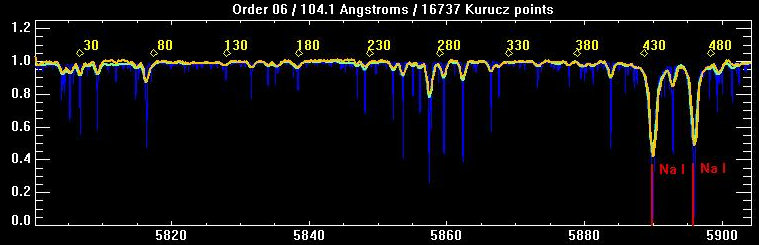 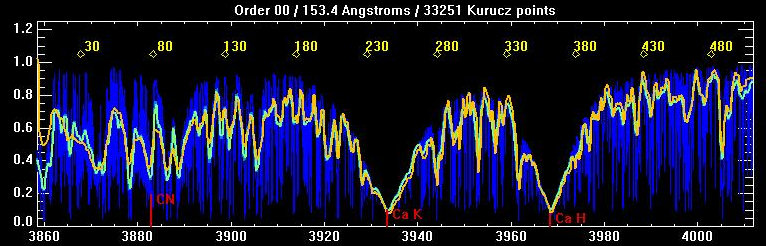 HK Spectrum Extraction and Analysis – 1
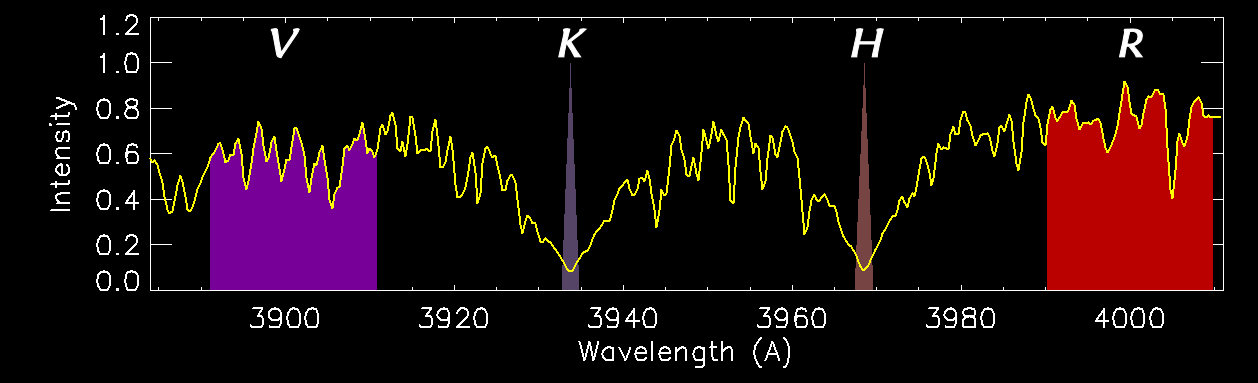 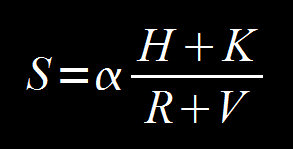 S  log R’HK  ΔFHK
HK Spectrum Extraction and Analysis – 2
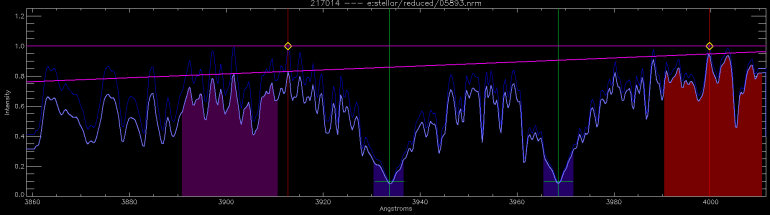 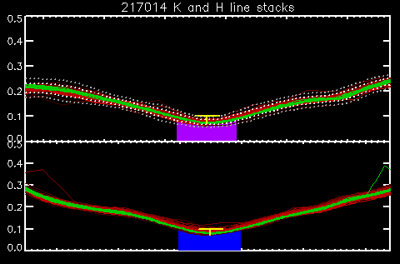 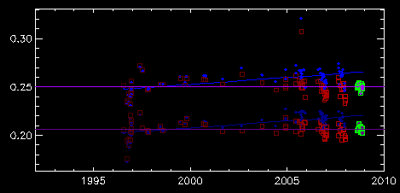 HK Spectrum Extraction and Analysis – 3
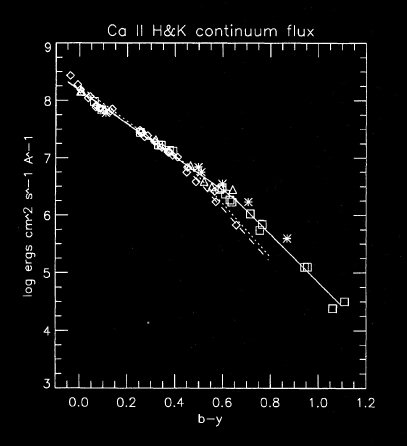 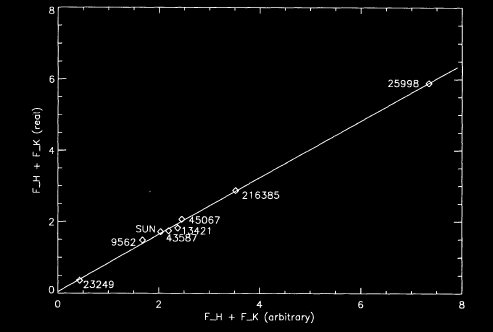 Time Series - Solar
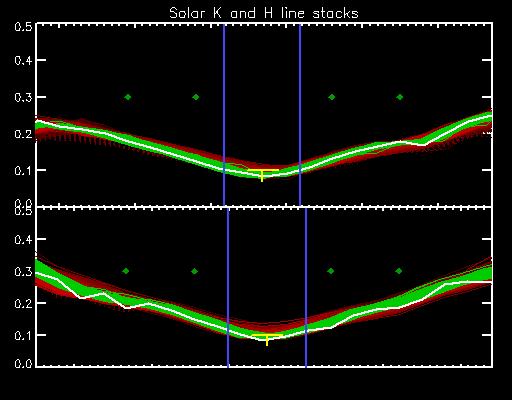 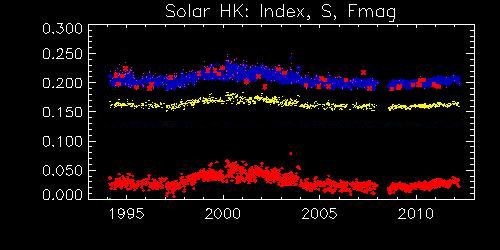 Time Series - Stellar
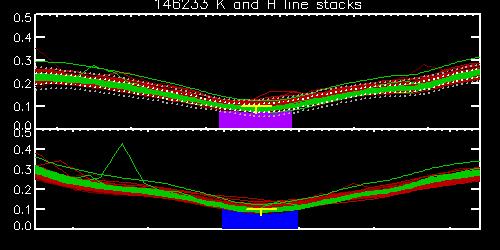 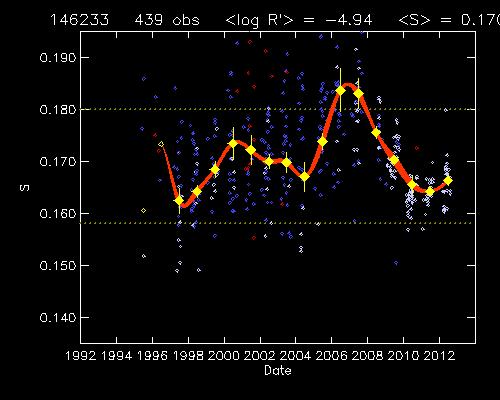 Time Series - Stellar
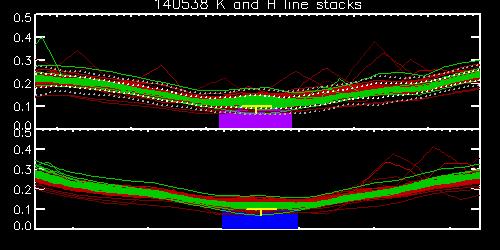 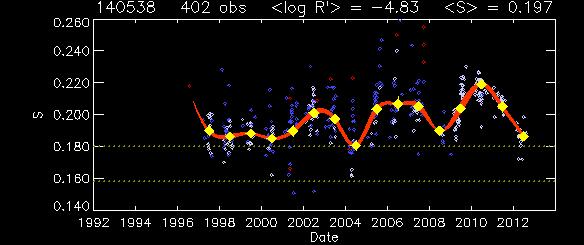 Ensemble Behavior

No unambiguous detection of a stellar Maunder Minimum
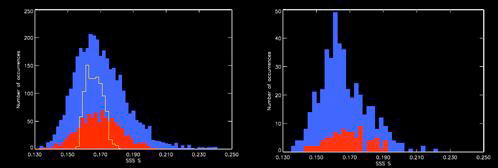 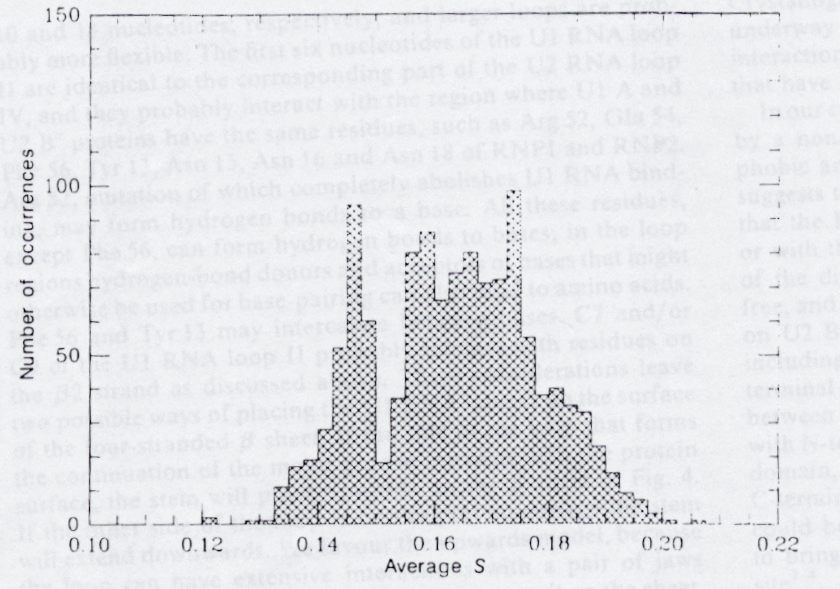 Ensemble Behavior

General recovery of the usual activity-brightness relationships
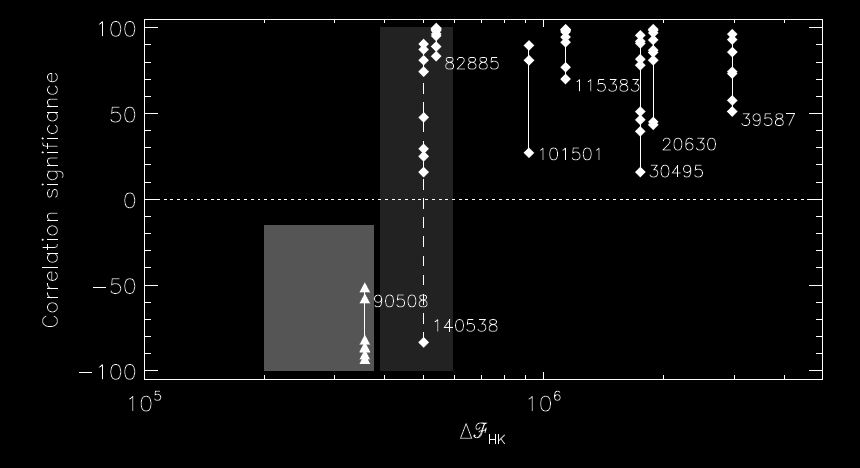 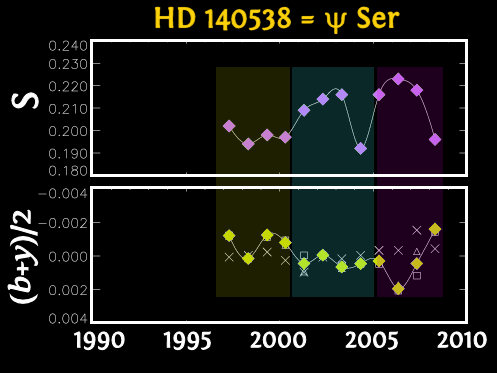 Future Directions
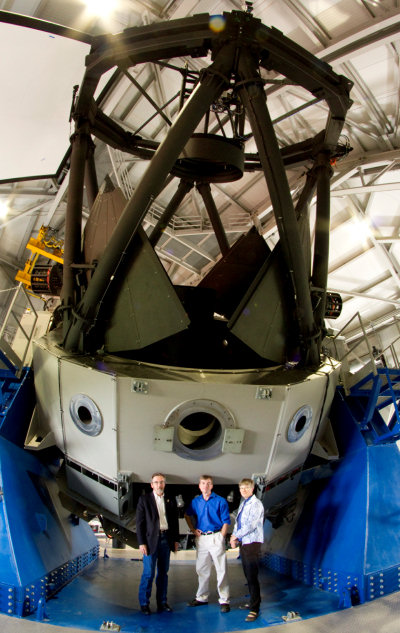 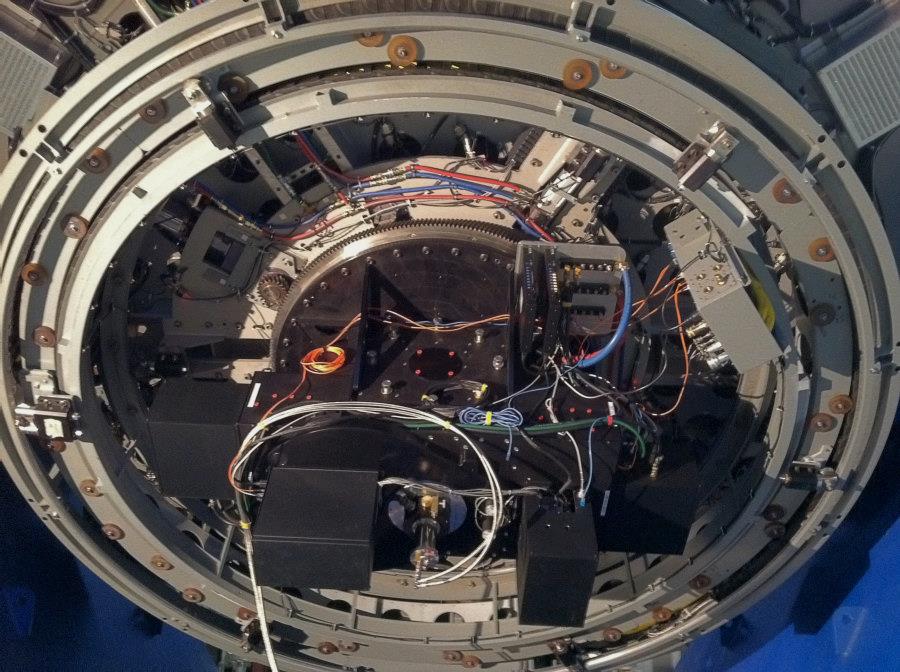 Future Directions

Composite proxies beyond HK
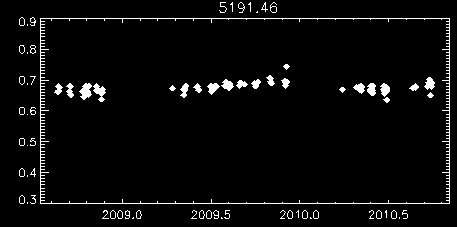 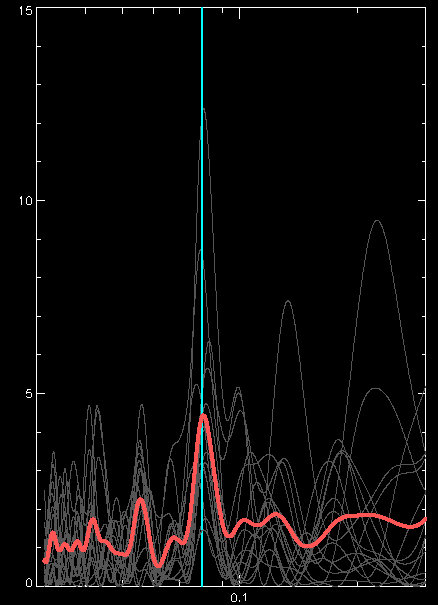 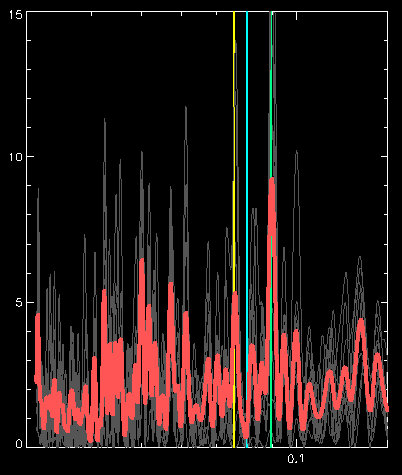 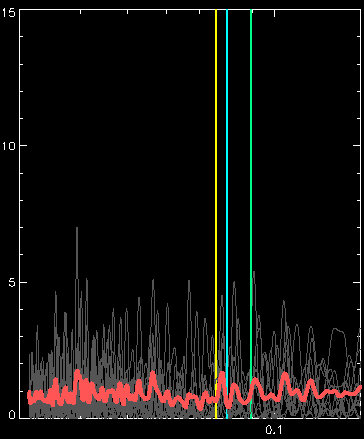 power
yr-1
Connecting SSS to MWO – 1
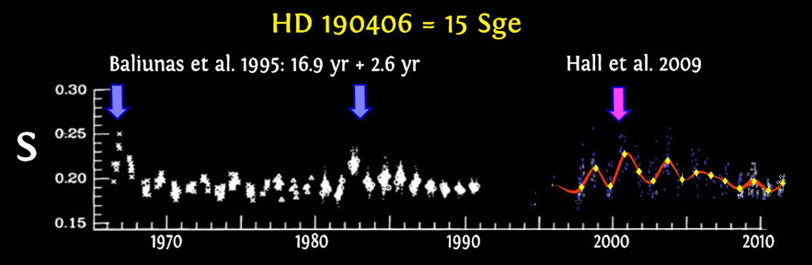 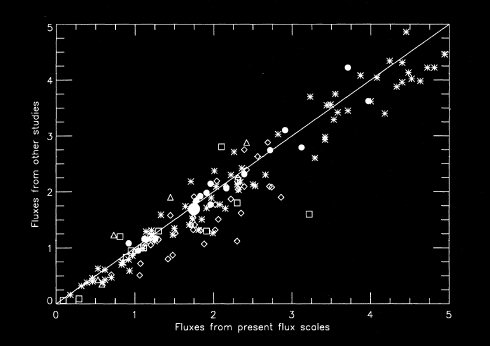 Connecting SSS to MWO – 2 

We need a comprehensive linking, with individual observations and time series from other programs included.

Case study: the question of HD 3651
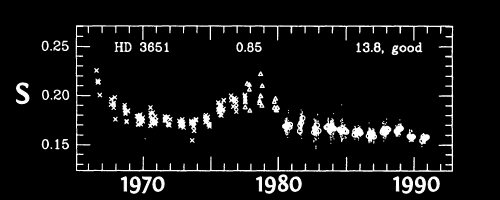 Connecting SSS to MWO – 2
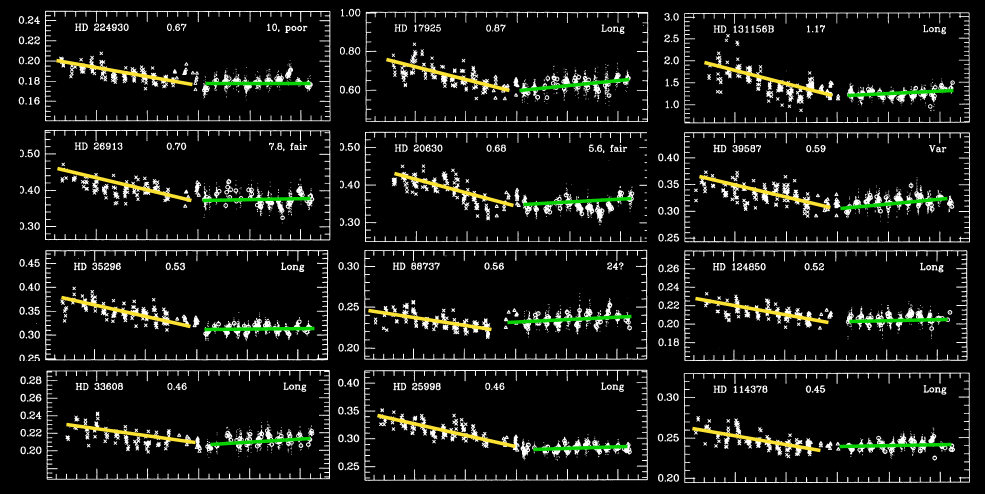 Connecting SSS to MWO – 2 

Principal MWO data compilations available in the literature:
   > Duncan et al. 1991  ApJS  76  383
   > Baliunas et al. 1995   ApJ  438  269
         (grand mean S, yearly mean S)

MWO time series for select stars
   > Radick et al 1998  ApJS  118  239
   > Lockwood et al 2007  ApJS  171  260
         (grand mean S, yearly mean S, individual observations)

Data analysis formerly overseen by Donahue (1990s)
Data currently curated by Soon